THÂN MẾN CHÀO CÁC EM 
ĐẾN VỚI BÀI HỌC MỚI!
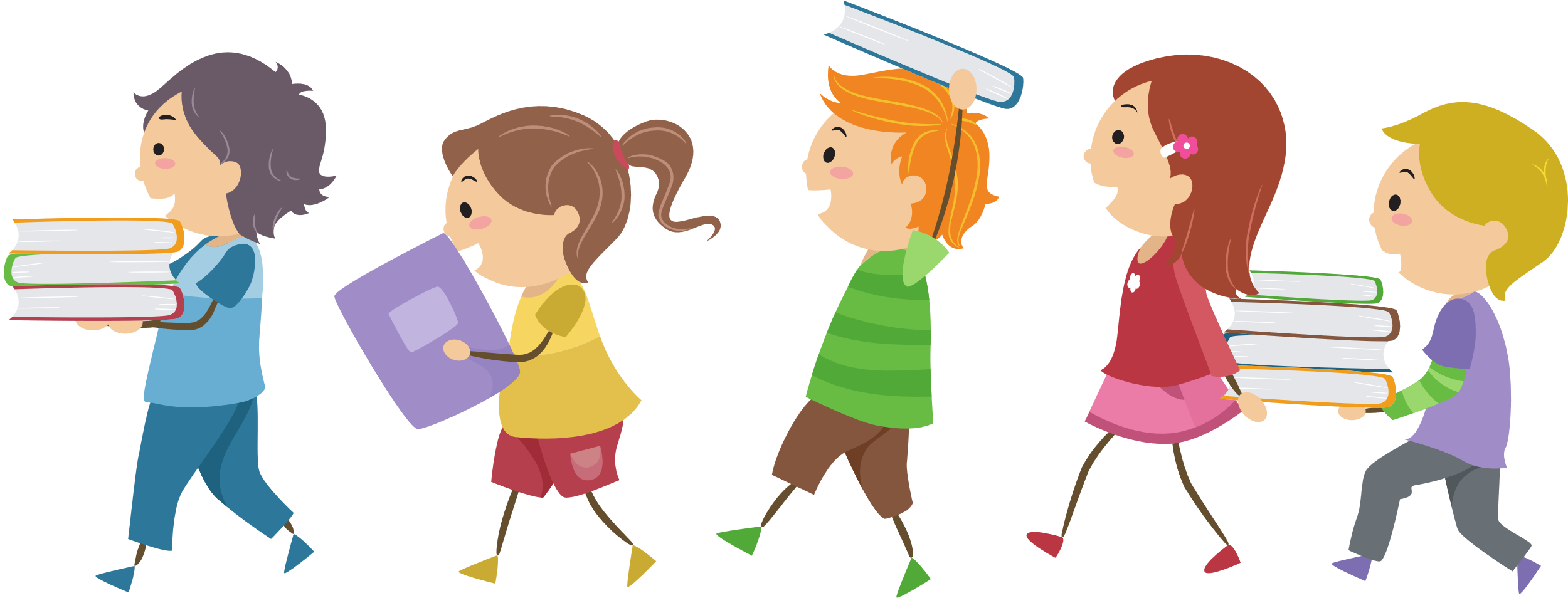 KHỞI ĐỘNG
Người làm nghề lắp đặt và sửa chữa điện trong hình 17.1 đang làm việc ở đâu?
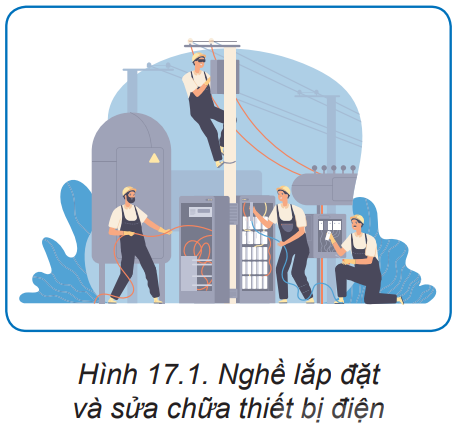 Họ đang làm những gì? Cần có những đặc điểm gì để có thể làm được những công việc như vậy?
KHỞI ĐỘNG
Trạm biến áp.
Công việc: Bảo trì, vận hành, sửa chữa, điều khiển,…
Đảm bảo yêu cầu về trình độ kiến thức, kĩ năng, sức khỏe, phẩm chất,…
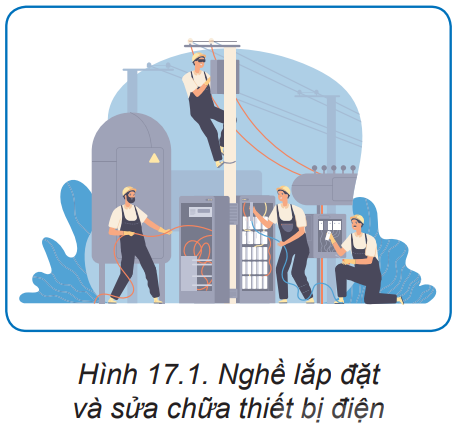 BÀI 17: NGÀNH NGHỀ TRONG LĨNH VỰC KĨ THUẬT ĐIỆN
NỘI DUNG BÀI HỌC
01
02
03
Đặc điểm một số ngành nghề phổ biến trong lĩnh vực kĩ thuật điện
Một số yêu cầu đối với người lao động trong lĩnh vực kĩ thuật điện
Tìm hiểu về sự phù hợp của bản thân với ngành nghề trong lĩnh vực kĩ thuật điện
1. Đặc điểm một số ngành nghề phổ biến trong lĩnh vực 
kĩ thuật điện
1. Đặc điểm một số ngành nghề phổ biến trong lĩnh vực kĩ thuật điện
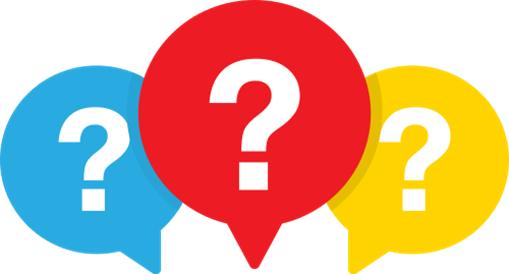 Nêu đặc điểm, vị trí và vai trò của lĩnh vực kĩ thuật điện.
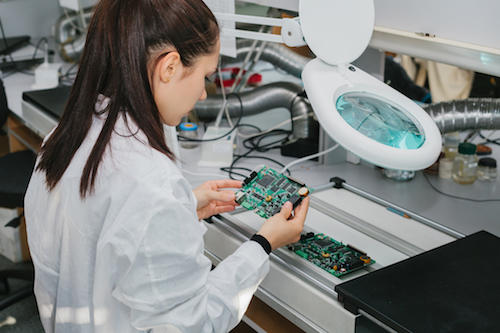 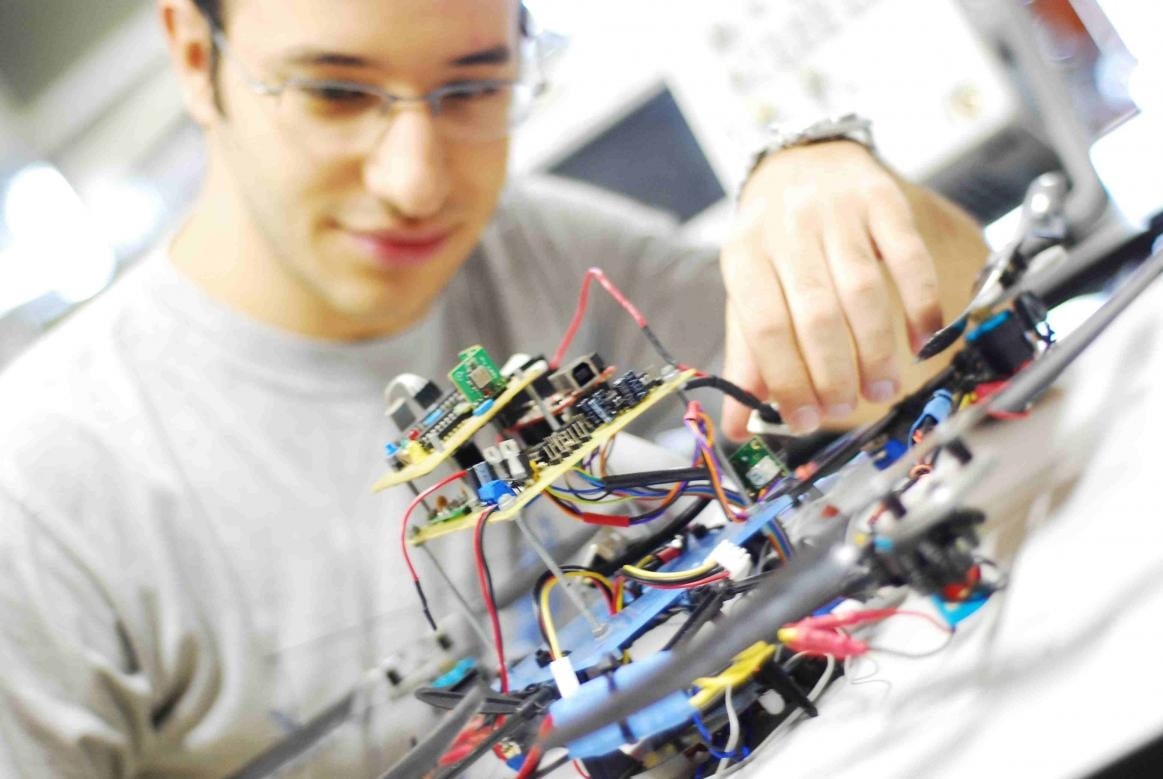 1. Đặc điểm một số ngành nghề phổ biến trong lĩnh vực kĩ thuật điện
Vị trí và vai trò:
Đặc điểm:
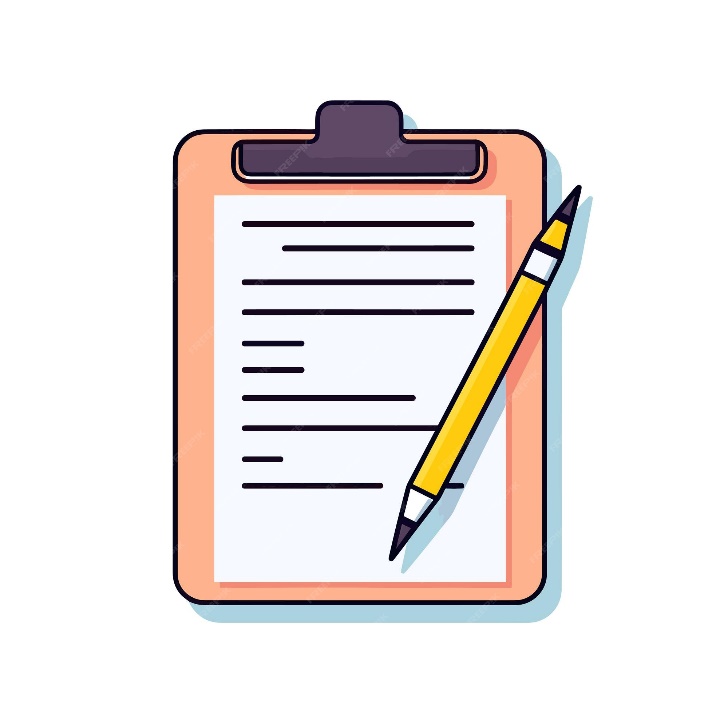 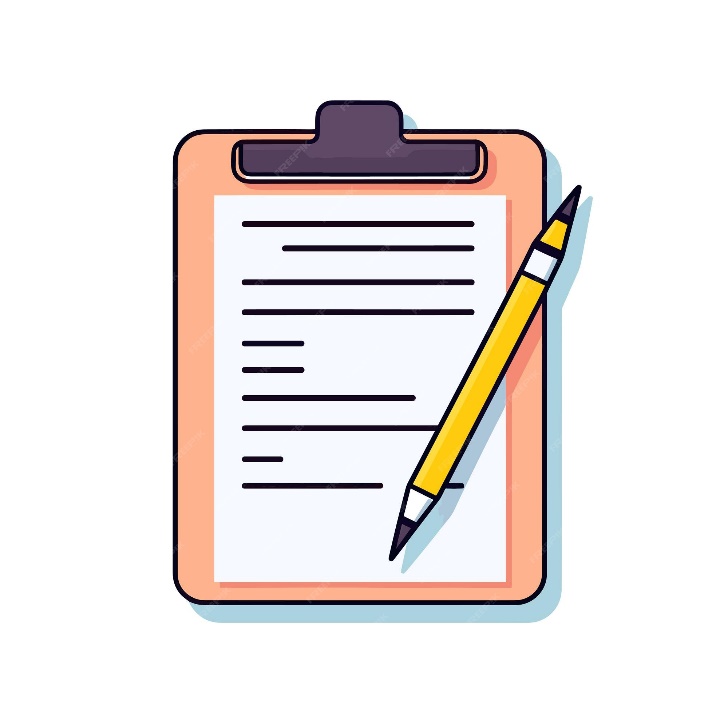 Kĩ thuật điện là lĩnh vực rất quan trọng, liên quan đến điện, điện tử đóng góp chung cho sự phát triển kinh tế đất nước.
Những nghề nghiệp trong lĩnh vực kĩ thuật điện thường gắn liền với việc sản xuất, phân phối và sử dụng năng lượng điện.
Thợ lắp ráp và thợ nối cáp
Thợ lắp đặt và sửa chữa thiết bị điện
Kĩ thuật viên máy tự động
Hãy chỉ ra trong những nghề dưới đây, nghề nào thuộc lĩnh vực kĩ thuật điện?
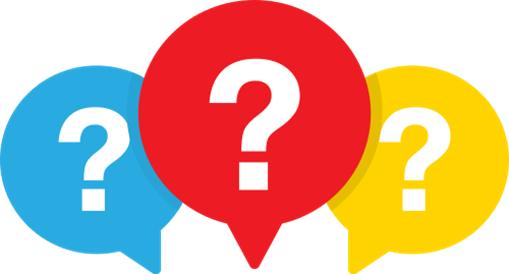 Kĩ thuật viên siêu âm
Kĩ sư máy tính
Kĩ thuật viên kĩ thuật điện
Kiểm soát viên không lưu
Kĩ thuật viên kết cấu
Kĩ sư môi trường
Kĩ sư điện
Thợ kim hoàn
So sánh sự khác nhau về đặc điểm hoạt động nghề như tiến hành nghiên cứu, tư vấn, thiết kế, chỉ đạo, thực hiện nhiệm vụ kĩ thuật hỗ trợ nghiên cứu, tiến hành lắp đặt, bảo trì.
So sánh sự khác nhau về đặc điểm của một số ngành nghề thuộc lĩnh vực kĩ thuật điện trong Bảng 17.1.
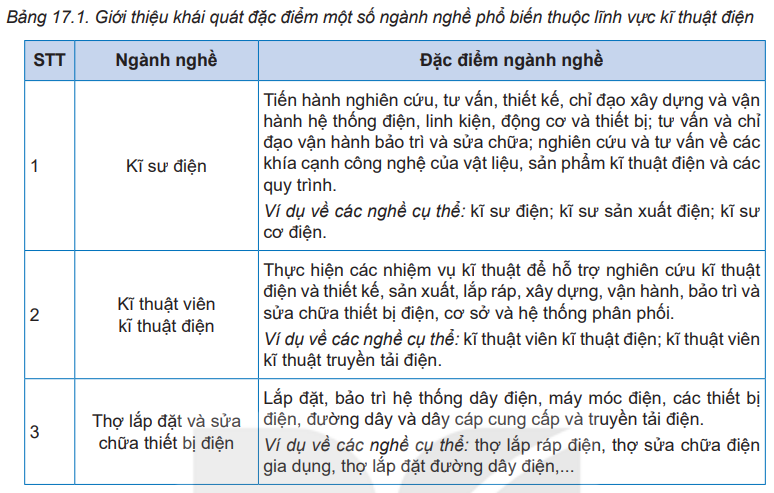 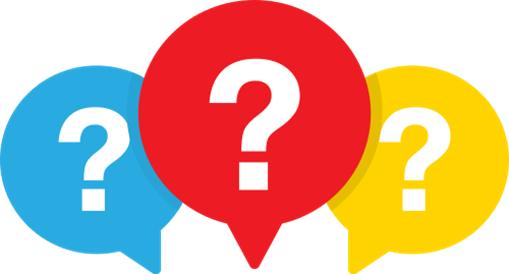 2. Một số yêu cầu đối với người lao động trong lĩnh vực kĩ thuật điện
2. Một số yêu cầu đối với người lao động trong lĩnh vực kĩ thuật điện
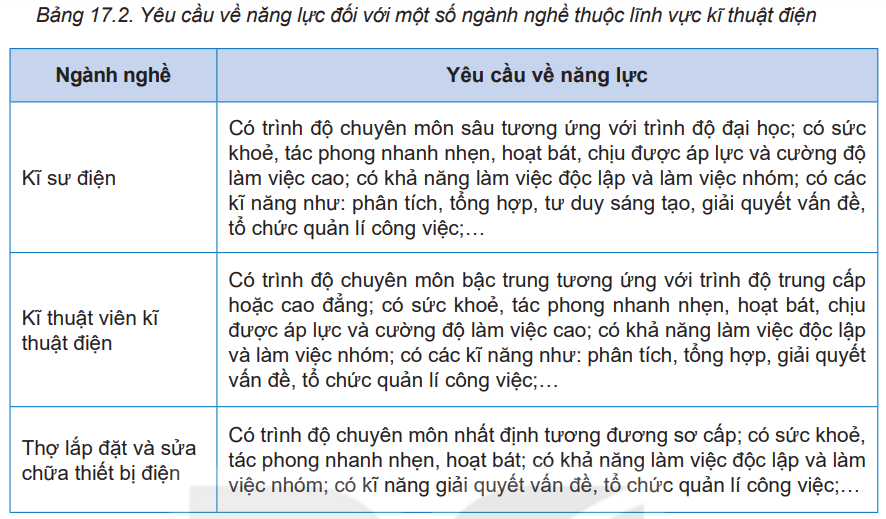 Làm việc theo cặp, đọc nội dung mục 2, kết hợp quan sát bảng 17.2 và trả lời câu hỏi: Nêu một số yêu cầu đối với người lao động trong lĩnh vực kĩ thuật điện.
Hoạt động nhóm
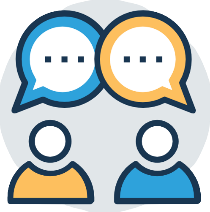 2. Một số yêu cầu đối với người lao động trong lĩnh vực kĩ thuật điện
Về phẩm chất:
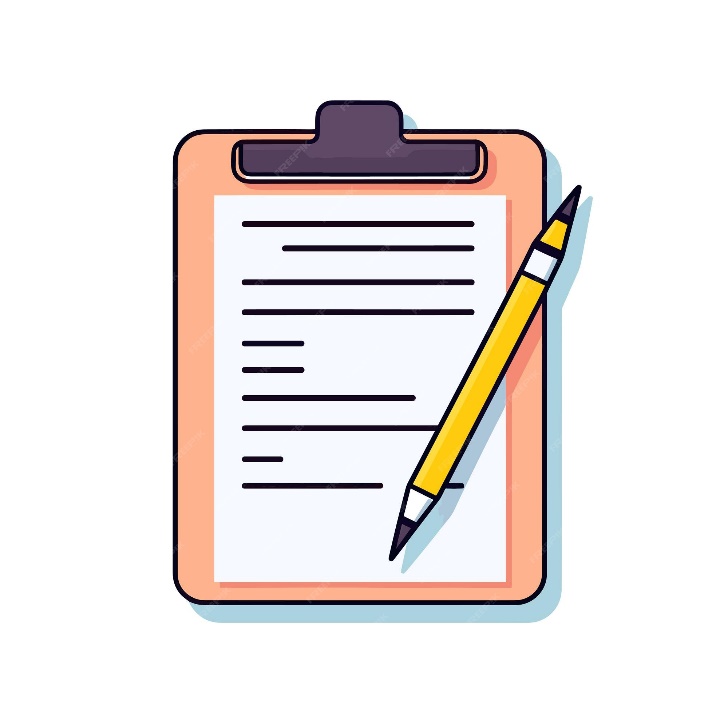 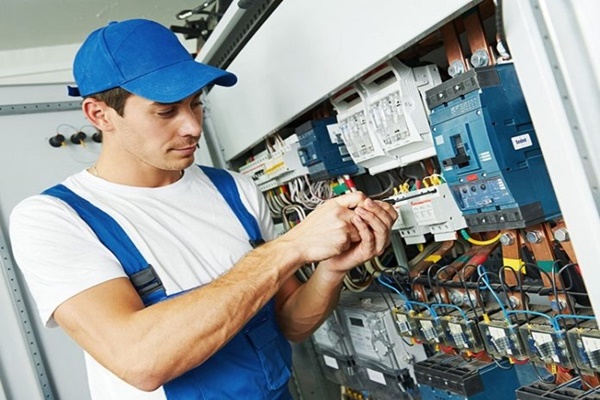 Cẩn thận, chăm chỉ, trách nhiệm; yêu thích công việc, đam mê kĩ thuật; có tinh thần hợp tác; có ý thức tuân thủ tuyệt đối an toàn lao động;…
2. Một số yêu cầu đối với người lao động trong lĩnh vực kĩ thuật điện
Về năng lực:
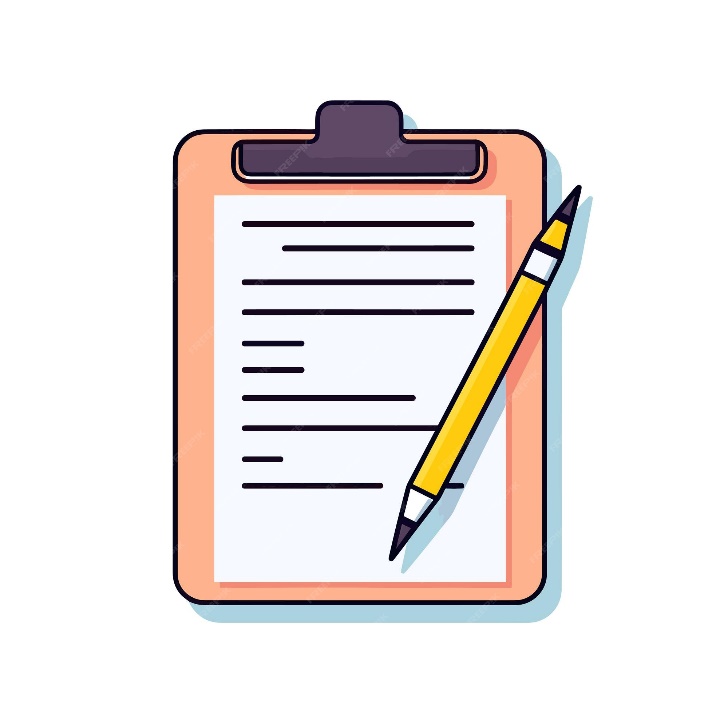 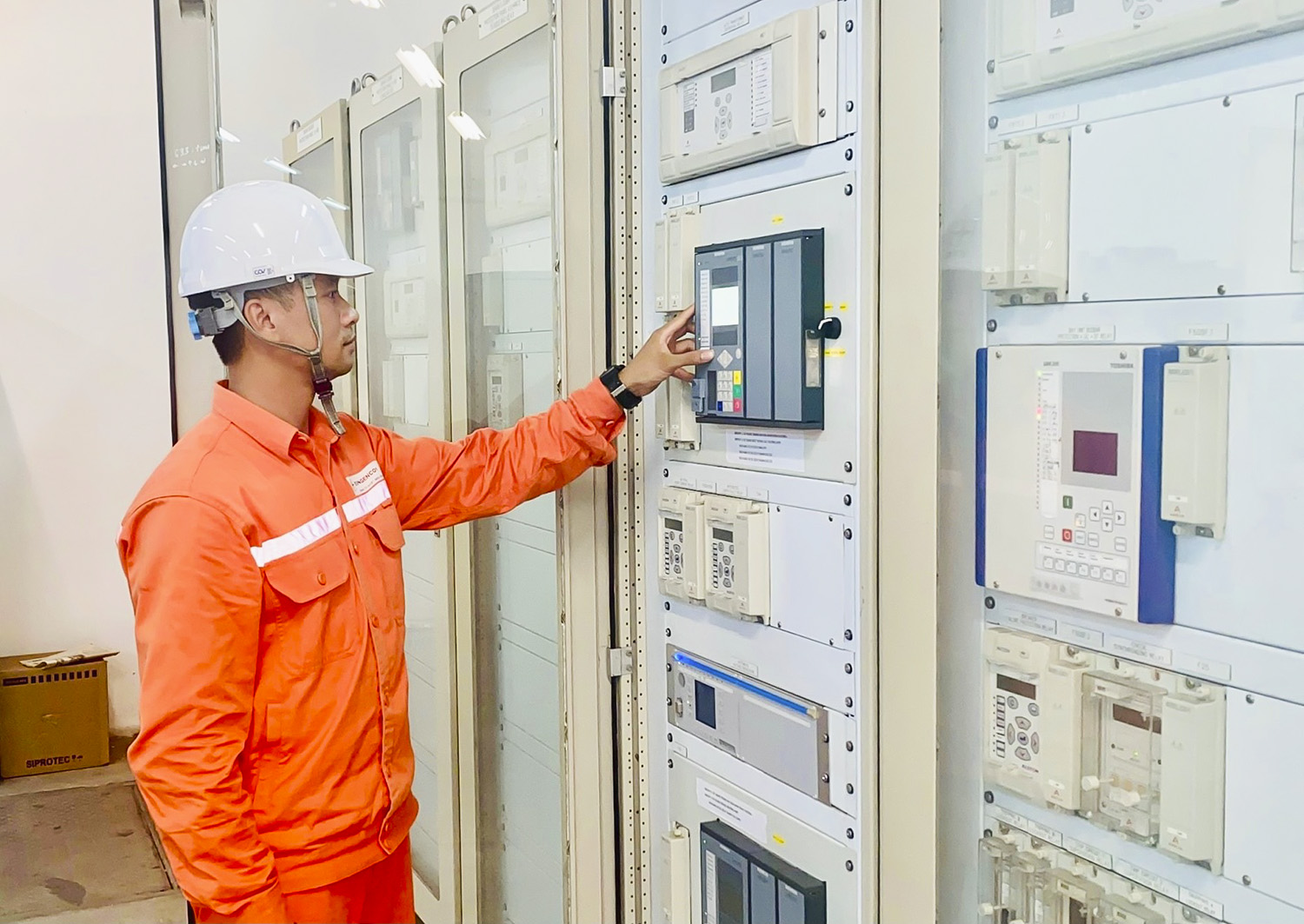 Có kiến thức chuyên môn; có sức khỏe, tác phong nhanh nhẹn, hoạt bát, chịu được áp lực và cường độ làm việc cao; có khả năng làm việc nhóm; có các kĩ năng như: phân tích, tổng hợp, tư duy sáng tạo,…
3. Tìm hiểu về sự phù hợp của bản thân với ngành nghề trong lĩnh vực kĩ thuật điện
3. Tìm hiểu về sự phù hợp của bản thân với ngành nghề trong lĩnh vực kĩ thuật điện
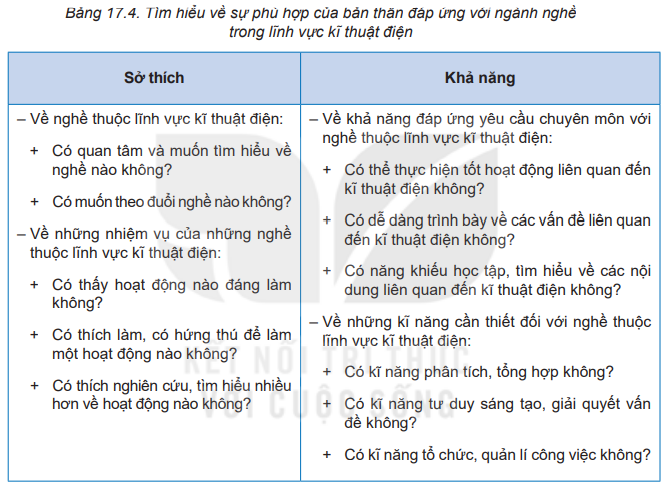 Làm việc theo cặp và trả lời câu hỏi: Từ Bảng 17.4, khi xem xét về sự phù hợp của bản thân với những ngành nghề trong lĩnh vực kĩ thuật điện, cần tìm hiểu những sở thích và khả năng gì?
Hoạt động nhóm
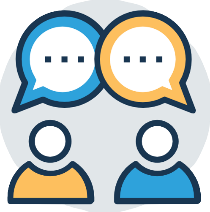 3. Tìm hiểu về sự phù hợp của bản thân với ngành nghề trong lĩnh vực kĩ thuật điện
Căn cứ vào những sở thích và khả năng của mình, mỗi người có thể tìm hiểu về sự phù hợp của bản thân với những ngành nghề trong lĩnh vực kĩ thuật điện.
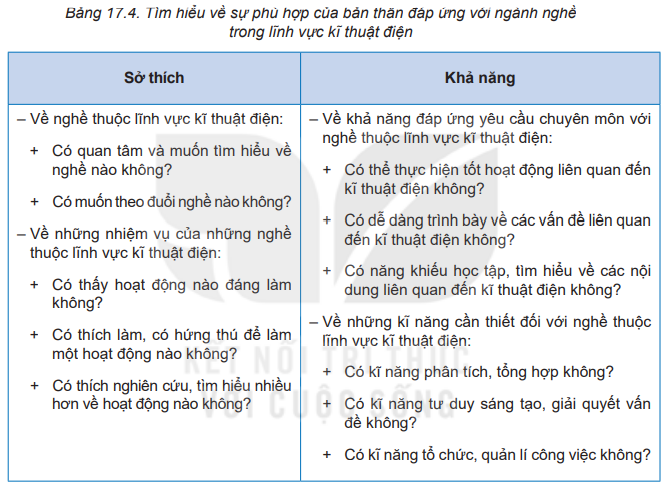 LUYỆN TẬP
Trò chơi trắc nghiệm
Câu 1: Nghề nào sau đây không thuộc lĩnh vực kĩ thuật điện?
A. Thợ lắp ráp và thợ nối cáp.
B. Thợ lắp đặt và sửa chữa thiết bị điện.
C. Kĩ sư máy tính.
D. Kĩ thuật viên kết cấu.
D. Kĩ thuật viên kết cấu.
Trò chơi trắc nghiệm
Câu 2: Lắp đặt, bảo trì hệ thống dây điện, máy móc điện, 
các thiết bị điện, đường dây và dây cáp cung cấp và truyền tải điện 
là đặc điểm của ngành nghề nào?
A. Kĩ sư điện.
B. Kĩ thuật viên kĩ thuật điện.
C. Thợ lắp đặt và sửa chữa thiết bị điện.
C. Thợ lắp đặt và sửa chữa thiết bị điện.
D. Thợ lắp ráp và thợ nối cáp.
Trò chơi trắc nghiệm
Câu 3: Kĩ sư điện có yêu cầu về trình độ chuyên môn 
tương ứng với trình độ
A. Đại học.
A. Đại học.
B. Trung cấp.
C. Cao đẳng.
D. Sơ cấp.
Trò chơi trắc nghiệm
Câu 4: Đâu không phải nghề trong ngành nghề 
Thợ lắp đặt và sửa chữa thiết bị điện?
A. Thợ lắp ráp điện.
B. Thợ sửa chữa điện gia dụng.
C. Thợ lắp đặt đường dây điện.
D. Kĩ thuật viên kĩ thuật truyền tải điện.
D. Kĩ thuật viên kĩ thuật truyền tải điện.
Trò chơi trắc nghiệm
Câu 5: Ngành nghề nào sau đây có thể tiến hành nghiên cứu, 
tư vấn, thiết kế, chỉ đạo xây dựng và vận hành hệ thống điện, 
linh kiện, động cơ và thiết bị?
A. Kĩ thuật viên kĩ thuật điện.
B. Kĩ sư điện.
B. Kĩ sư điện.
C. Thợ lắp đặt thiết bị điện.
D. Thợ sửa chữa thiết bị điện.
Trả lời câu hỏi phần Luyện tập SGK tr.88, 89
Nối yêu cầu của nghề ở cột bên trái với nội dung mô tả yêu cầu tương ứng ở cột bên phải trong Bảng 17.3.
Bài 1
Trả lời câu hỏi phần Luyện tập SGK tr.88, 89
Nối yêu cầu của nghề ở cột bên trái với nội dung mô tả yêu cầu tương ứng ở cột bên phải trong Bảng 17.3.
Bài 1
Trả lời câu hỏi phần Luyện tập SGK tr.88, 89
Nối yêu cầu của nghề ở cột bên trái với nội dung mô tả yêu cầu tương ứng ở cột bên phải trong Bảng 17.3.
Bài 1
Trả lời câu hỏi phần Luyện tập SGK tr.88, 89
Bài 2
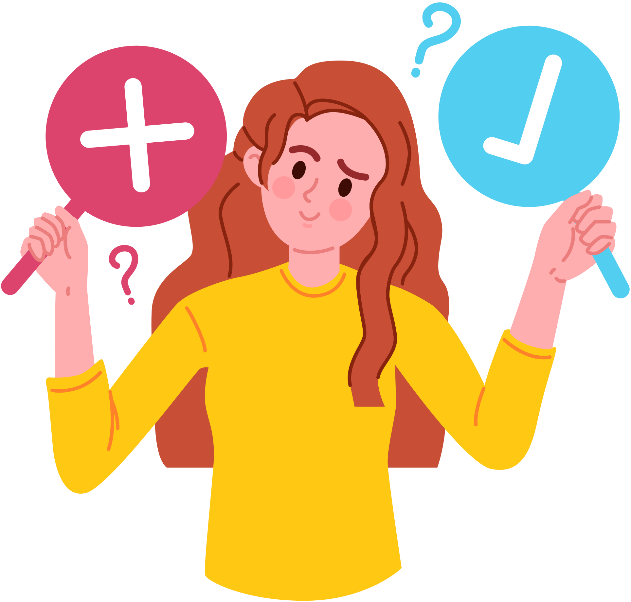 Dựa vào một số gợi ý trong Bảng 17.5, hãy lập bảng liệt kê những sở thích và khả năng của bản thân có thể phù hợp với ngành nghề trong lĩnh vực kĩ thuật điện.
Hướng dẫn trả lời:
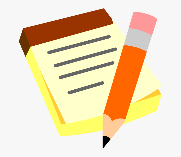 Đáp án: A – 6, B – 4, C – 5, D – 3, E – 2, G – 1.
Bài 1
Hướng dẫn trả lời:
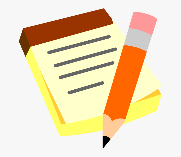 Đáp án: A – 6, B – 4, C – 5, D – 3, E – 2, G – 1.
Bài 1
Hướng dẫn trả lời:
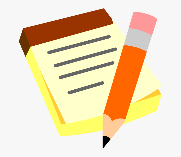 Đáp án: A – 6, B – 4, C – 5, D – 3, E – 2, G – 1.
Bài 1
VẬN DỤNG
Hãy tìm hiểu về công việc cụ thể của một người làm nghề trong lĩnh vực kĩ thuật điện ở khu vực nơi em sống và phân tích về sự phù hợp của bản thân đối với công việc đó.
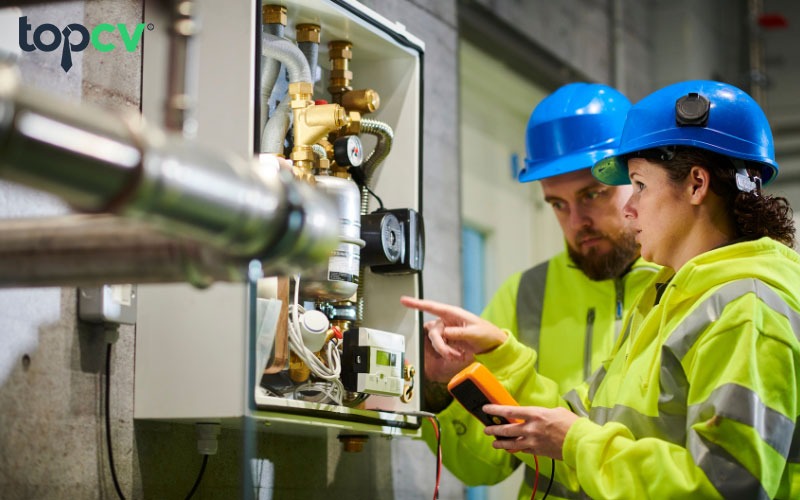 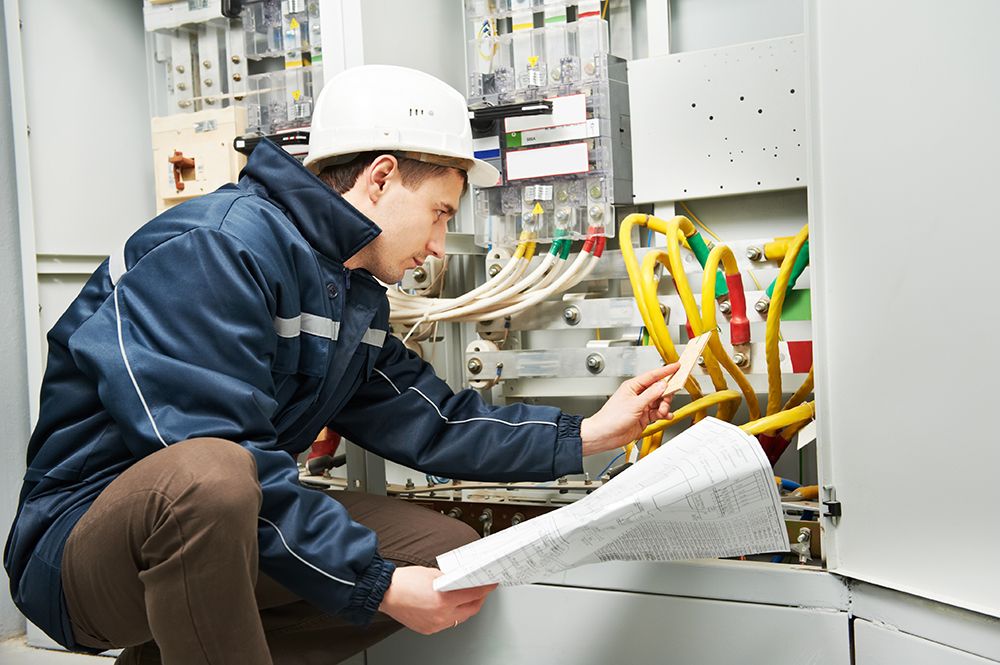 HƯỚNG DẪN VỀ NHÀ
01
Ghi nhớ kiến thức trong bài.
02
Hoàn thành bài tập phần Vận dụng.
03
Đọc trước bài mới Bài 18. Giới thiệu về thiết kế kĩ thuật.
BÀI HỌC KẾT THÚC, CẢM ƠN 
CÁC EM ĐÃ LẮNG NGHE!
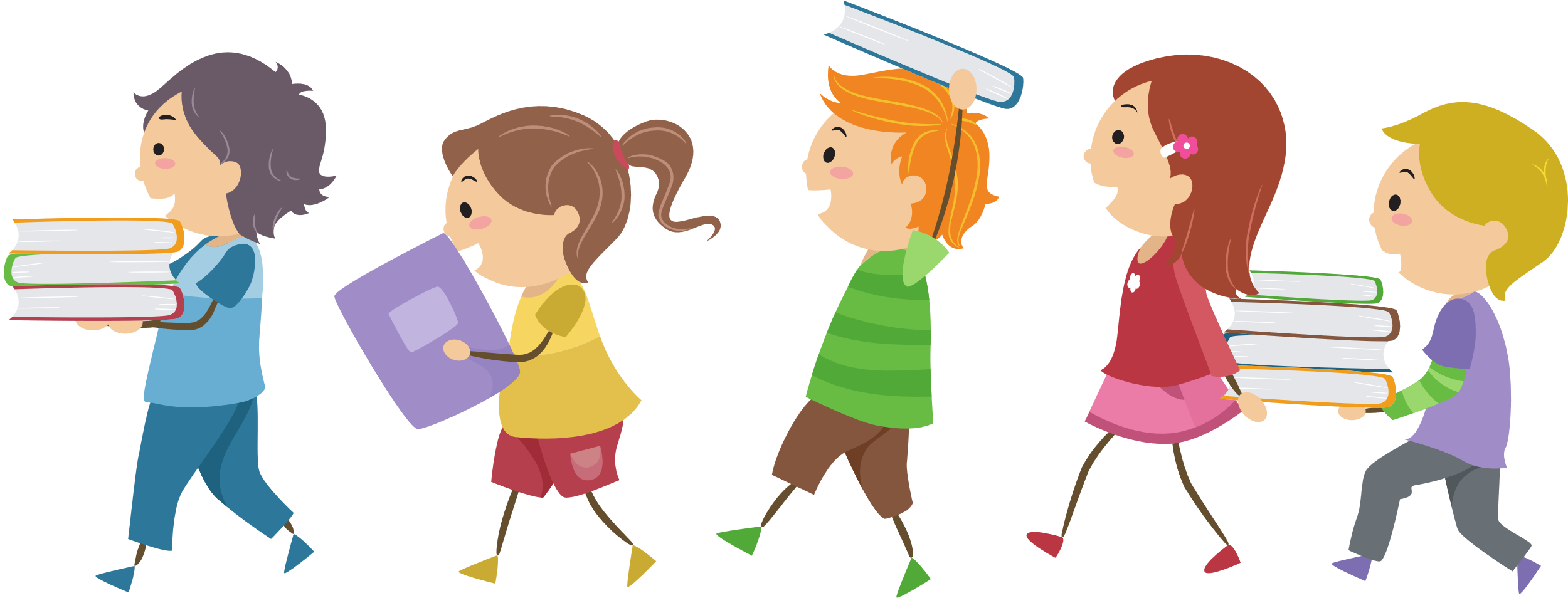